Plans for New Data Stories Transforming Integrated Data Systems Data into Neighborhood Indicators
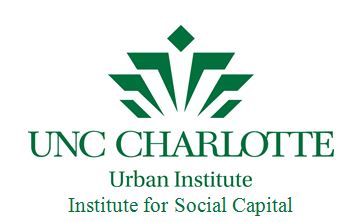 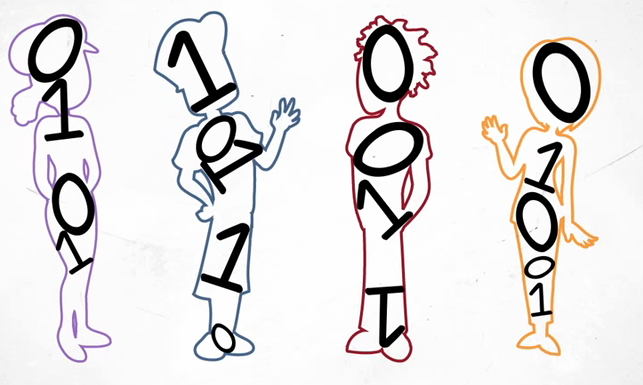 Credit: Virginia Longitudinal Data System
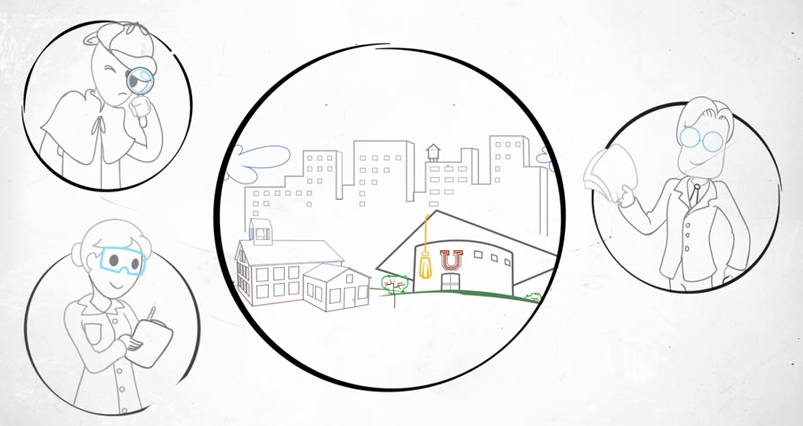 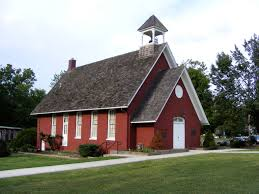 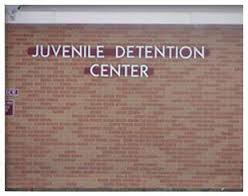 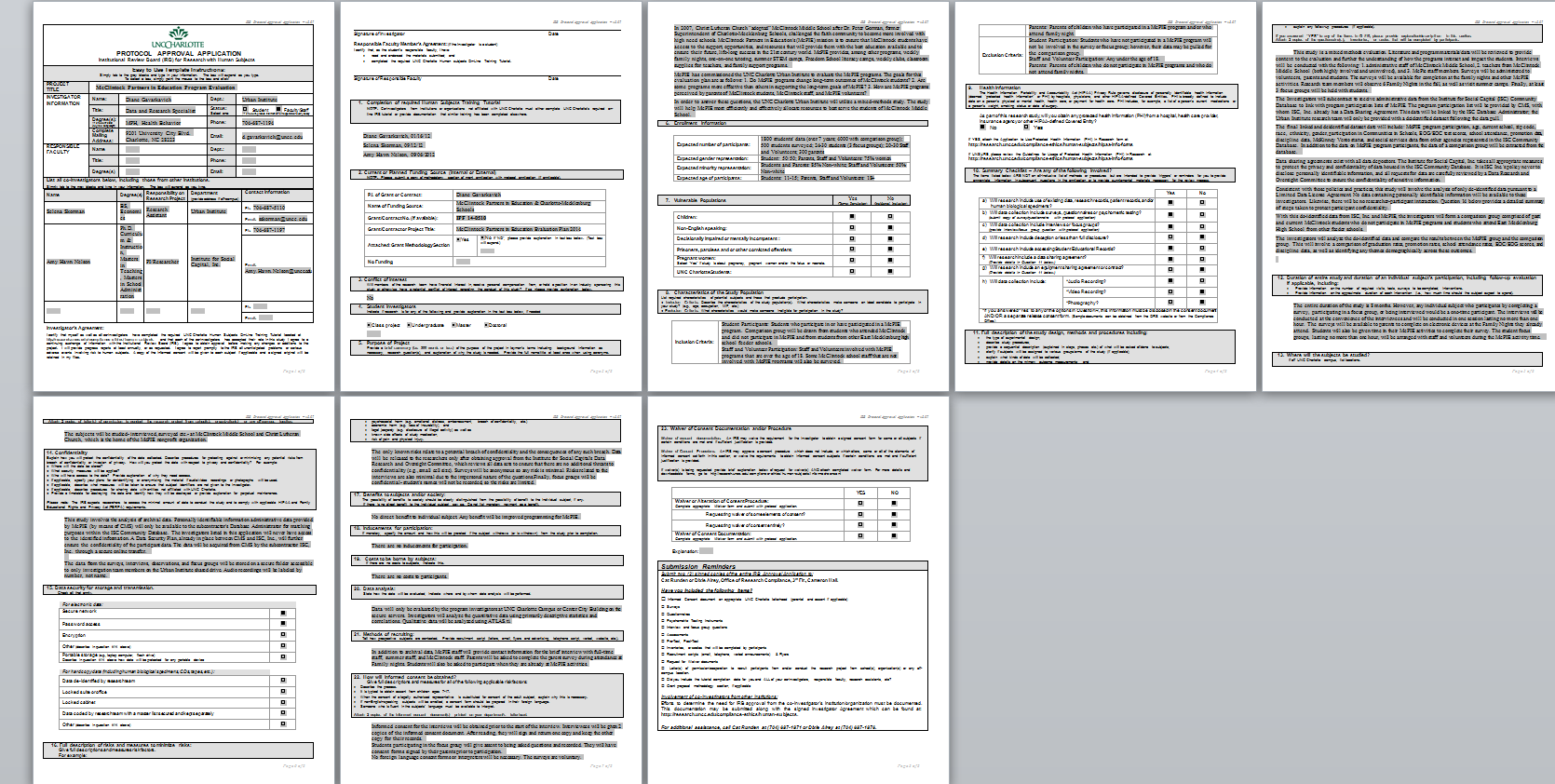 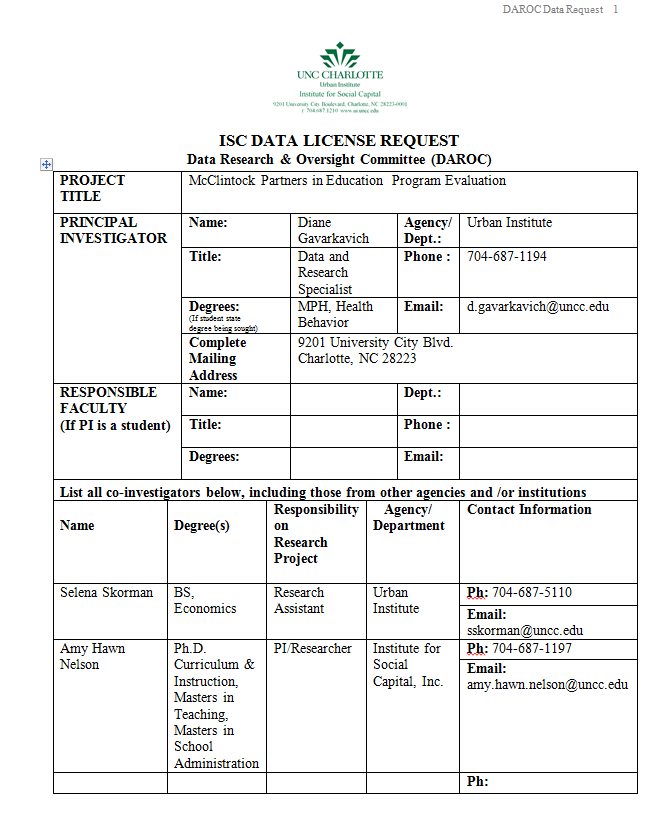 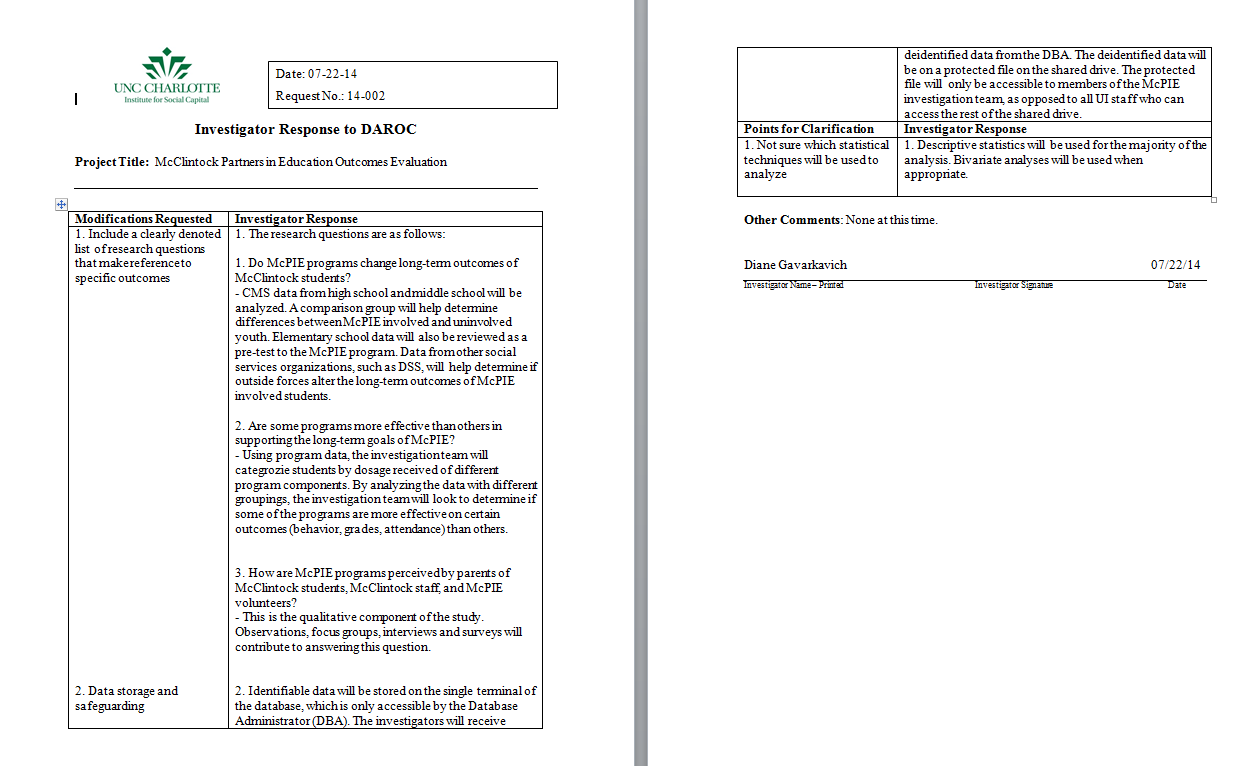 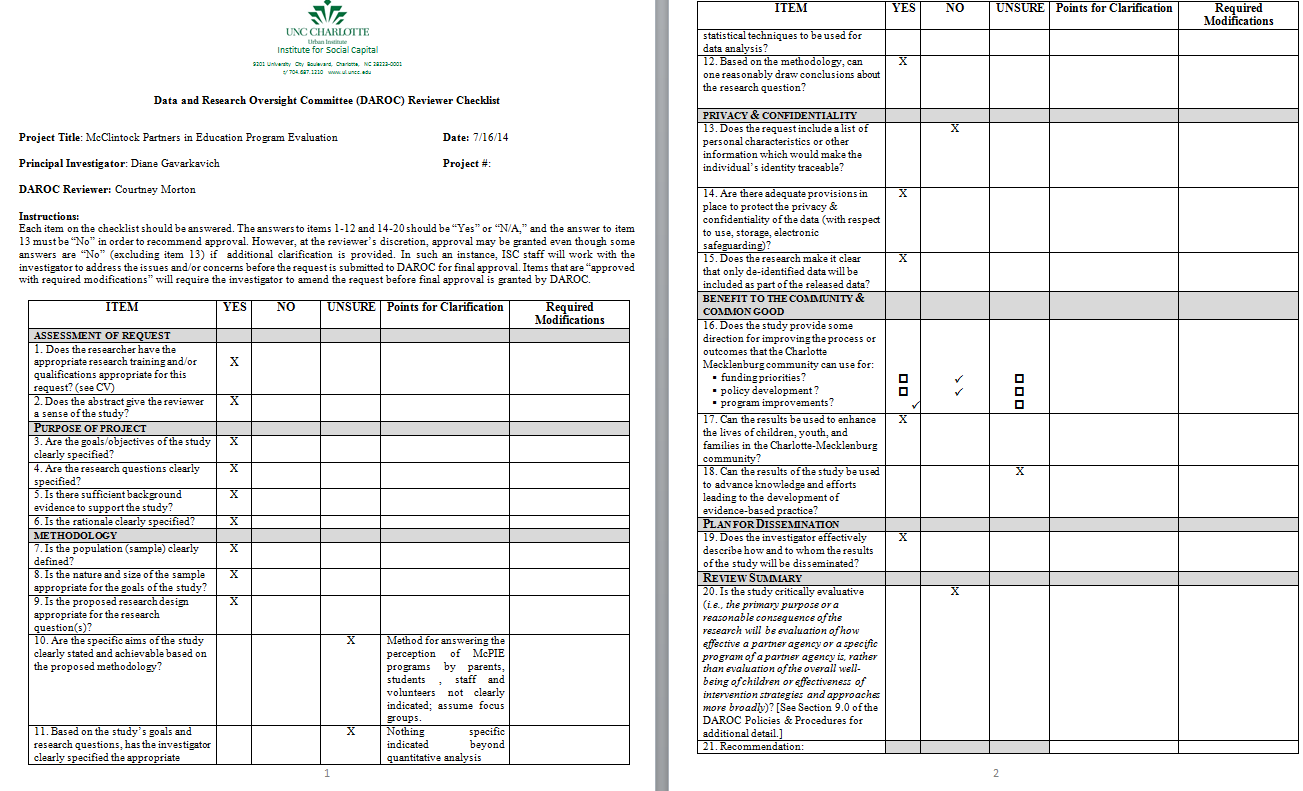 [Speaker Notes: Snapshots of IRB, Data licesnse request, daroc etc.]
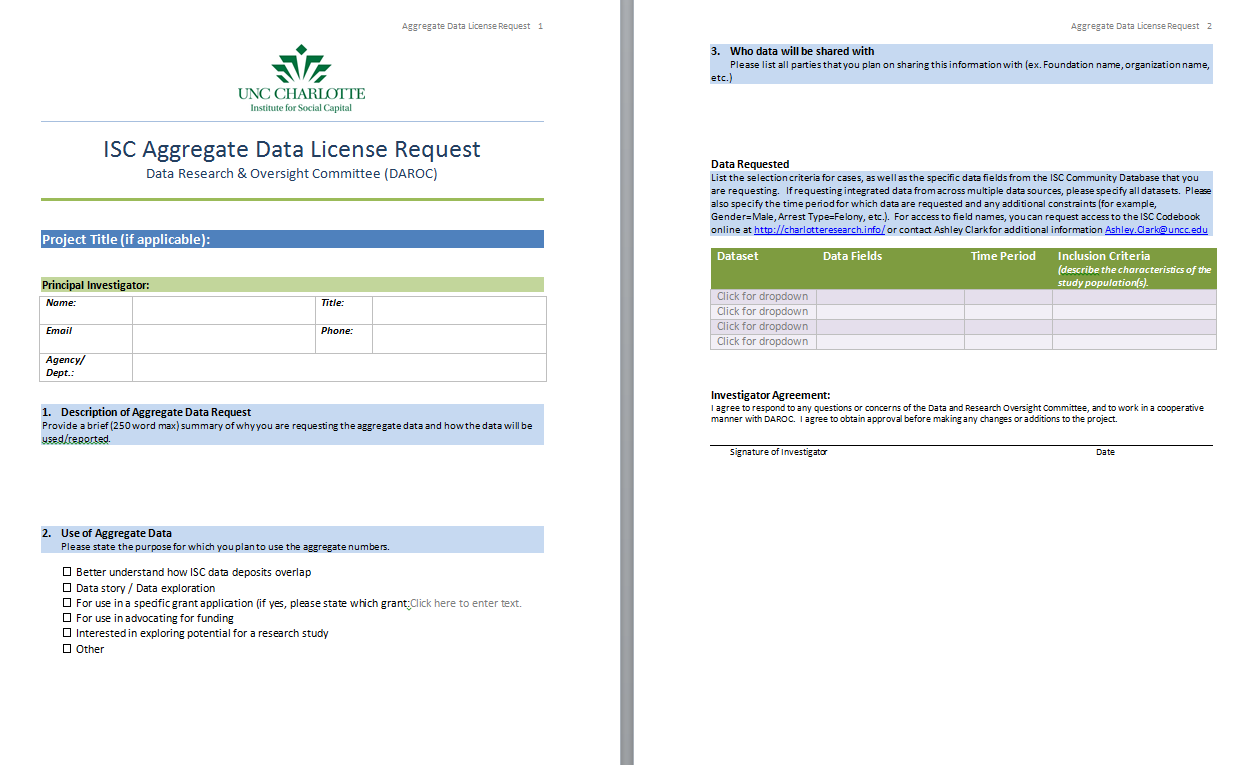 [Speaker Notes: Screenshot of data aggregation form]
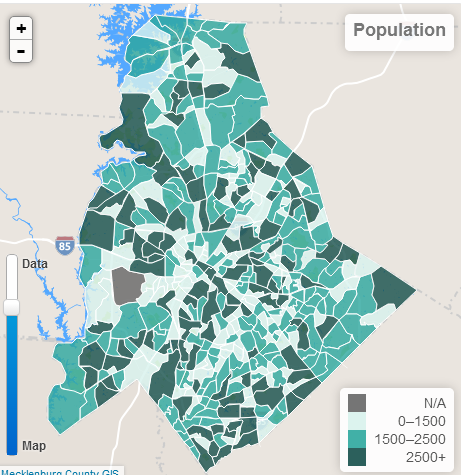 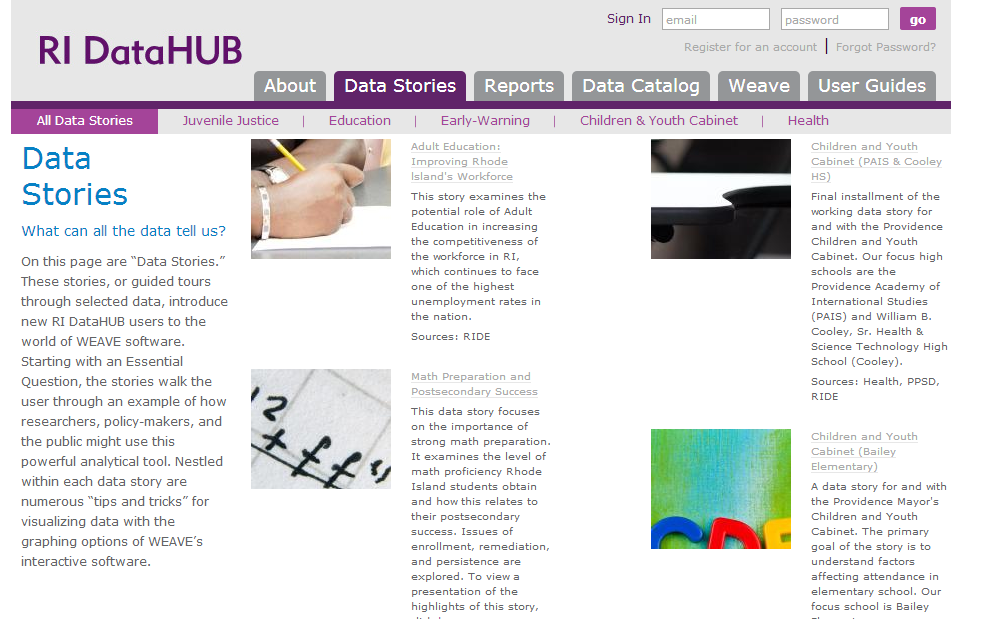 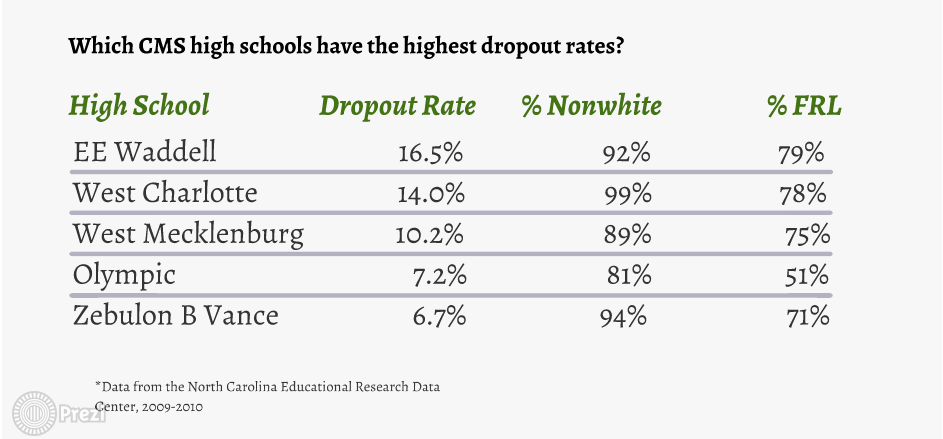 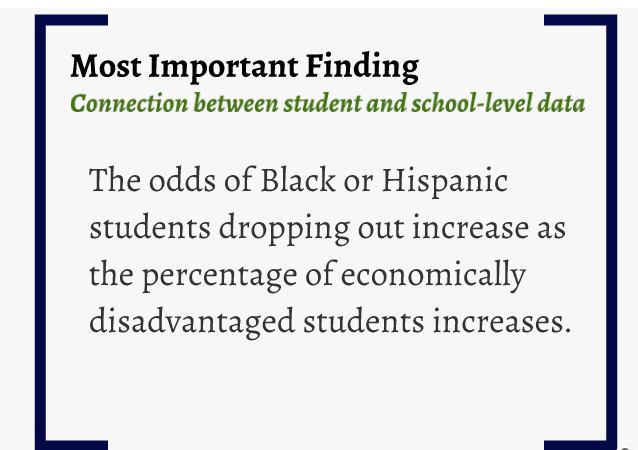 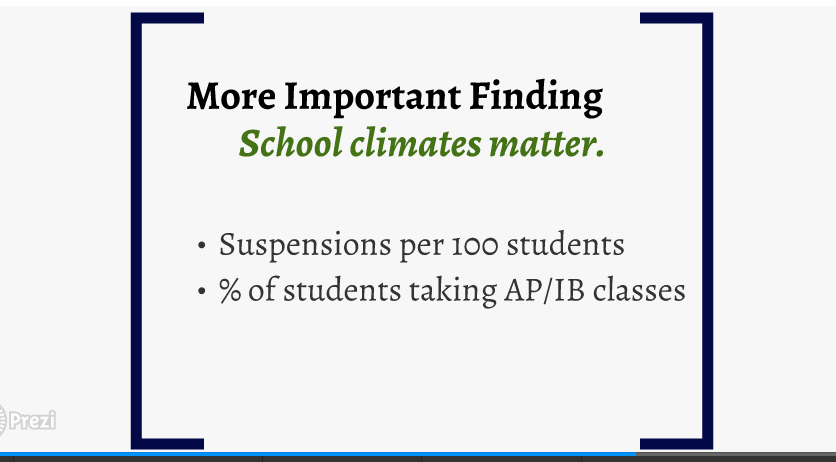 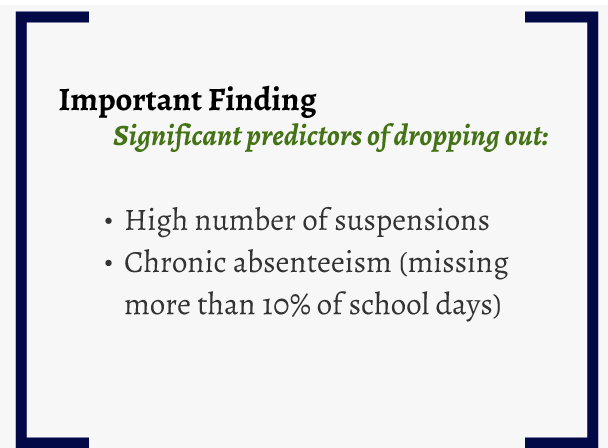 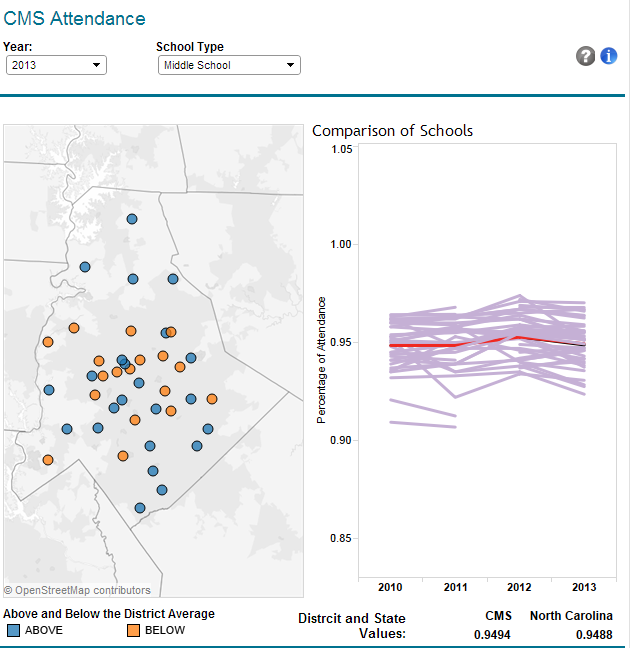 [Speaker Notes: A single day absent effects learning- need a finer measurement tool
10 is considered chronic in our school system]
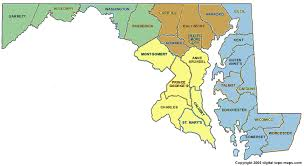 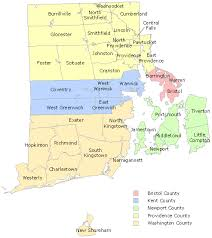 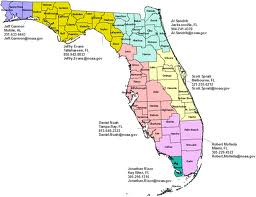 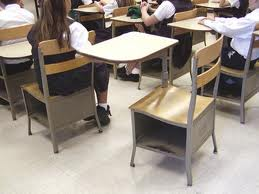 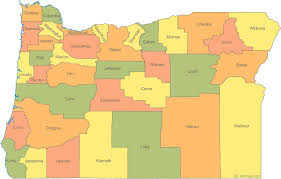 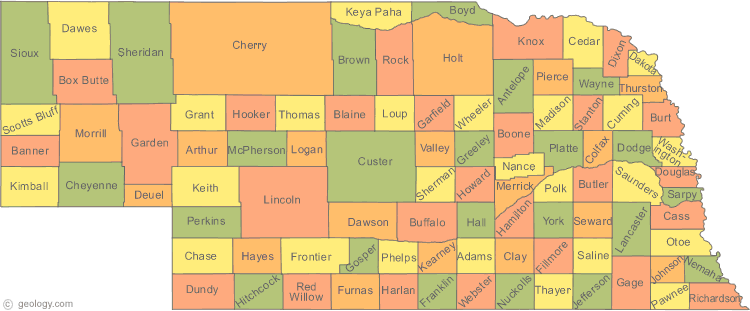 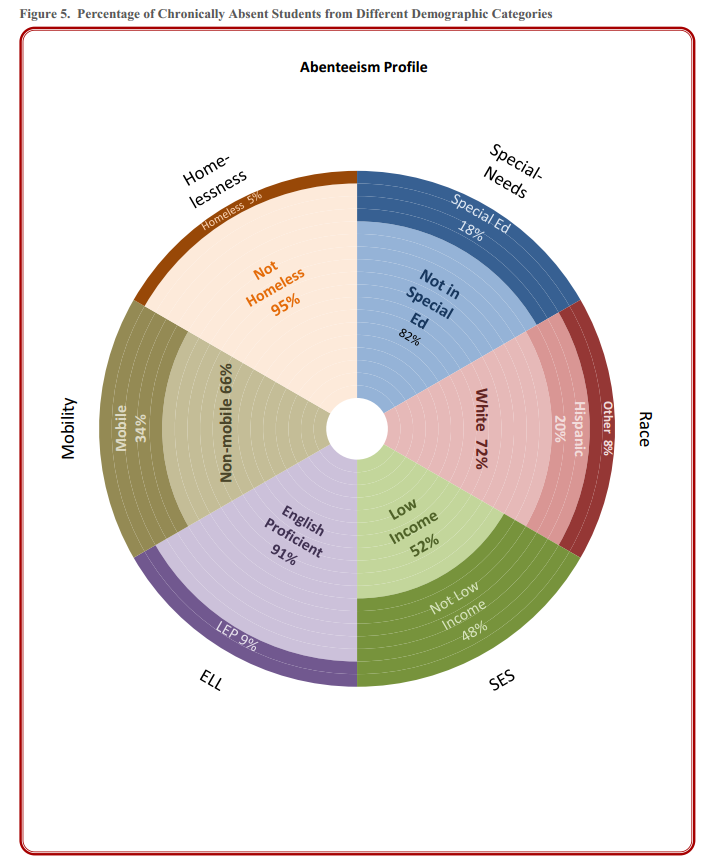 Credit: Utah Education Policy Center
[Speaker Notes: What ar ethe multi-agency involved individuals and how can we increase efficiency to better servce these individiuals – who are some of our most vulnerable 

Cost benefit analysis of figuring this out is huge – prevent – save a lot of money in the long-run]
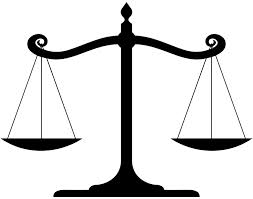 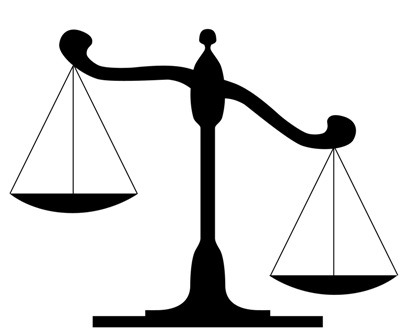 Prevention
Treatment
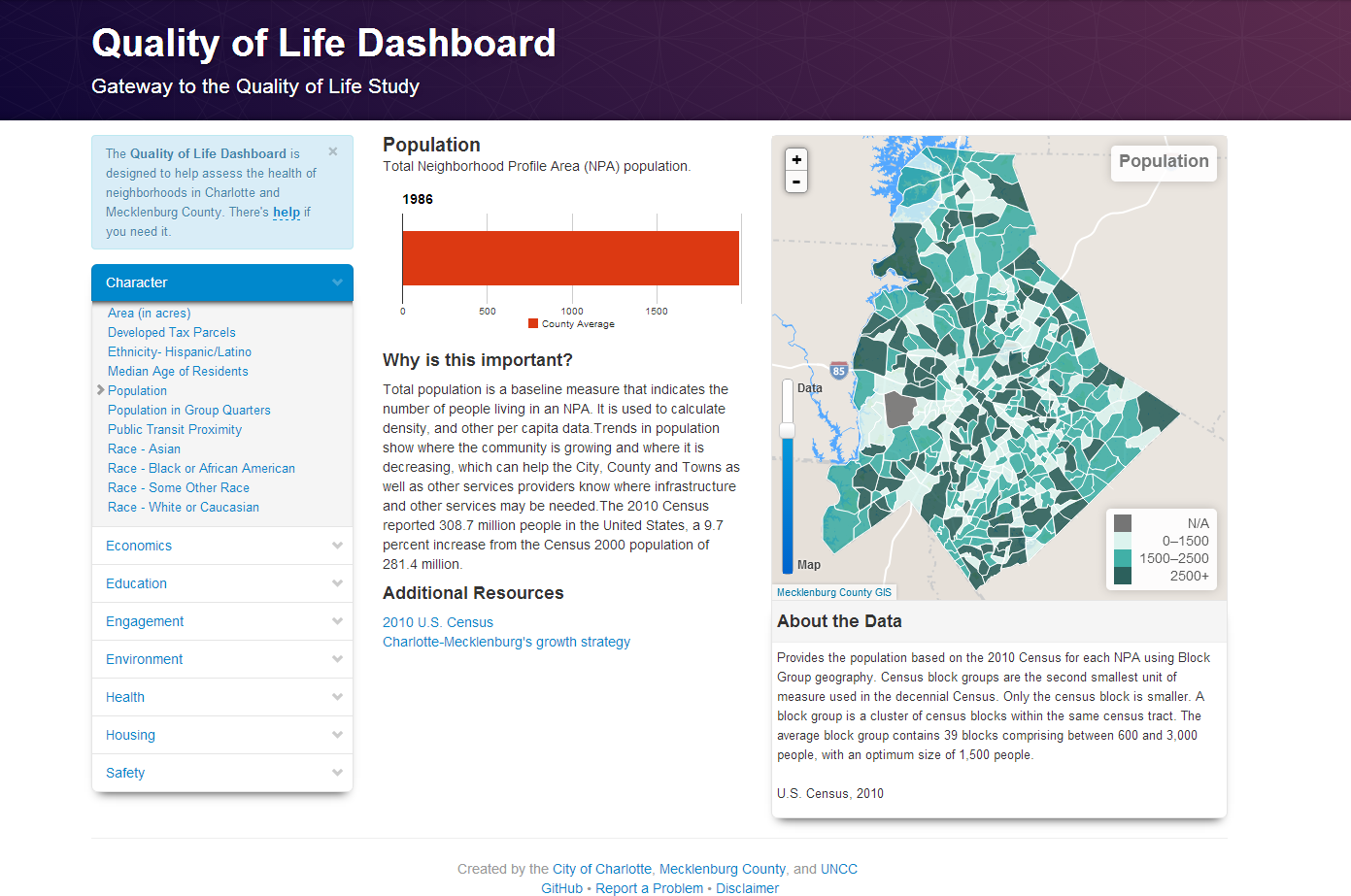 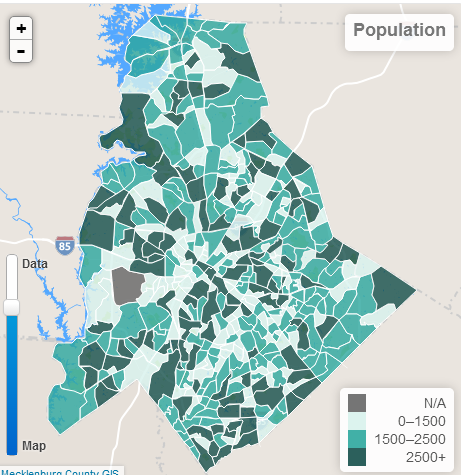 Gain insight into local government agency and nonprofit use
Understand multi-agency utilization
Drive decision-making 
Build efficiency
Better serve our most vulnerable populations
Thank You
Questions or Suggestions? d.gavarkavich@uncc.edu
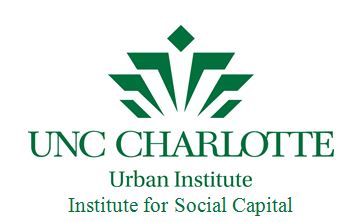